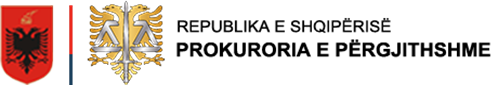 Shfrytëzimi seksual online i të miturve dhe metodat e hetimit. Raste të praktikës gjyqësore. Problematikat dhe sfidat në luftën kundër shfrytëzimit seksual të të miturve.
DENISA ASKO, Prokuror
Prokuroria pranë Gjykatës së Shkallës së Parë Tiranë
Tiranë, 26 Janar 2023
1
Terminologjia: Fëmijë/ I mitur?
1989: Neni 1 i KDF-së përcakton se, “[për] qëllimet e kësaj Konvente, një fëmijë nënkupton çdo qenie njerëzore nën moshën tetëmbëdhjetë vjeç, përveç nëse sipas ligjit në fuqi fëmija, pjekuria arrihet më herët”.
1999: Neni 2 i Konventës nr. 182 të Organizatës Ndërkombëtare të Punës (ILO) mbi format më të këqija të punës së fëmijëve (WFCL) (ILO C182) përcakton se termi "fëmijë" do të zbatohet për "të gjithë personat nën moshën 18 vjeç”
2000: Neni 3(d) i Protokollit për Parandalimin, Shtypjen dhe Ndëshkimin e Trafikimit të Njerëzve, veçanërisht Gratë dhe Fëmijët, duke plotësuar Konventën e OKB-së kundër Krimit të Organizuar Transnacional (“Protokolli i Palermos”), e përkufizon fëmijën si “çdo person nën 18 vjeç”
2001: Konventa e Këshillit të Evropës për krimin kibernetik (“Konventa e Budapestit”) përdor termin “fëmijë” në nenin 9 që ka të bëjë me pornografinë e fëmijëve dhe thekson se ai përfshin të gjithë personat nën 18 vjeç. Megjithatë, një shtet palë mund të kërkojë një kufi moshe më të ulët, i cili nuk do të jetë më pak se 16 vjet.
2007: Konventa e Lanzarote përcakton në nenin 3(a) se një fëmijë është “çdo person nën moshen 18 vjeç”.
2
Terminologjia: dhuna/ shfrytëzimi/ abuzimi / pornografia?
1989: KDF i referohet "të gjitha formave të shfrytëzimit seksual dhe abuzimit seksual" në nenin 34 të tij, i cili parashikon masat që shtetet pale duhet të marrin për të mbrojtur fëmijët nga shfrytëzimi seksual dhe abuzimi seksual:  “Për këto qëllime, Shtetet Palë në veçanti do të marrin të gjitha masat e përshtatshme dypalëshe dhe shumëpalëshe për të parandaluar: (a) Nxitja ose shtrëngimi i një fëmije përfshirja në çdo aktivitet seksual të paligjshëm; (b) Përdorimi shfrytëzues i fëmijëve në prostitucion ose praktika të tjera të paligjshme seksuale; (c) Përdorimi shfrytëzues i fëmijëve në shfaqje  dhe materiale pornografike.”
2001: Konventa e Budapestit në nenin 9 parashikon “Veprat penale të lidhura me pornografinë me të mitur” ku penalizon aspekte të ndryshme të prodhimit elektronik, posedimit dhe shpërndarjes së pornografisë për fëmijë, duke forcuar instrumentat ligjore për të luftuar fenomenin e përhapjes nëpërmjet internetit. Në raportin shpjegues të Konventës, synohet mbrojtja e fëmijëve nga abuzimi seksual dhe shfrytëzimi seksual. 
2007: Konventa e Lanzarote i referohet “shfrytëzimit seksual dhe abuzimit seksual të fëmijëve” që në preambulë ku parashikohet se “[një] të gjitha format e abuzimit seksual të fëmijëve, përfshirë aktet që janë të kryera jashtë vendit, janë shkatërruese për shëndetin dhe zhvillimin psiko-social të fëmijëve”. Më tej në nenin 3(b) se “shfrytëzimi seksual dhe abuzimi seksual i fëmijëv do të përfshijë sjelljen e përmendur në nenet 18 deri në 23 të kësaj Konvente.” 
2011: Direktiva e BE-së 2011/93 parashtron, në nenin 3 të saj, një përkufizim të plotë të veprave penale në lidhje me abuzimin seksual.
3
Konventa e Budapestit- neni 9 
Kodi Penal RSH– neni 117 “Pornografia”
1. Çdo Palë do të adaptojë legjislacion të tillë dhe masa të tjera, që mund të jenë të nevojshme të përcaktojnë si vepra penale sipas ligjit të brendshëm, kur kryhet me qëllim dhe pa të drejtë, në drejtimet e mëposhtme:
a) prodhimin e pornografisë me fëmijë, me qëllimin e shpërndarjes së tij nëpërmjet një sistemi kompjuterik;
b) ofrimi apo vënia në disponim e pornografisë për fëmijë nëpërmjet një sistemi kompjuterik;
c) shpërndarja apo transmetimi i pornografisë për fëmijë nëpërmjet një sistemi kompjuterik;
d) prokurimi i pornografisë për fëmijë nëpërmjet një sistemi kompjuterik për vete apo për një tjetër
e) zotërimi i pornografisë për fëmijë nëpërmjet një sistemi kompjuterik apo në një mjet të memorizimit të të dhënave kompjuterike.
2. Për qëllimin e paragrafit 1 të mësipërm “pornografi me fëmijë” do të përfshijë material pornografik që dallon nga ana pamore:
a) një minoren, i cili angazhohet në drejtime të qarta seksuale;
b) një person, i cili duket që është minoren, i angazhuar në drejtime të qarta seksuale;
c) imazhe realiste që prezantojnë një minoren të angazhuar në drejtime të qarta seksuale.
3. Për qëllimin e paragrafit 2 të mësipërm, termi “minoren” do të përfshijë të gjithëpersonat nën moshën 18 vjeç. Një Palë mundet, megjithatë, të kërkojë një limit moshe më të vogël, e cila nuk duhet të jetë më pak se 16 vjeç.
4. Çdo Palë mund të rezervojë të drejtën të mos aplikojë në tërësi apo pjesërisht paragrafin 1(d) dhe 1(e) dhe 2 d dhe 2 (c).
Prodhimi, shpërndarja, reklamimi, importimi, shitja e botimi i materialeve pornografike në mjediset ku ka fëmijë, me çdo mjet ose formë, përbëjnë kundërvajtje penale dhe dënohen me burgim deri në dy vjet.
Prodhimi, importimi, ofrimi, vënia në dispozicion, shpërndarja, transmetimi, përdorimi ose posedimi I pornografisë së fëmijëve, si dhe krijimi i aksesit në mënyrë të vetëdijshme në të, me çdo mjet ose formë, dënohet me burgim nga tre deri në dhjetë vjet.
Rekrutimi, përdorimi, shtrëngimi, ose bindja e një fëmije, për të marrë pjesë në shfaqje pornografike, ose marrja pjesë në shfaqje pornografike që përfshijnë fëmijët, dënohet me burgim nga pesë deri në dhjetë vjet.
4
Ndryshimet
Mungesa e përkufizimit të termit “pornografi”- paragrafi i dytë i nenit 9
Mungesa e përkufizimit të termit “fëmijë”-paragrafi 3 i nenit 9
Ana objektive e kryerjes së veprës penale
Specifikimi i përdorimit të sistemit kompjuterik( term i përgjithshëm)
Raporti shpjegues:
Termi "material pornografik“
Termi “sjellje e qartë seksuale”
Imazhe që nuk përfshijnë fëmijë të vërtetë 
Imazhe të modifikuara të personave fizikë, apo edhe të krijuara tërësisht nga kompjuteri
5
Problematikat e hetimit
Shkalla e përhapjes dhe automatizimi
Lehtësia e aksesit, zhvillimi teknologjik
Anonimiteti (darknet dhe Deepweb)
Transportueshmëria dhe transferueshmëria- riviktimizimi
Juridiksioni dhe kompleksiteti i hetimit
Infrastruktura private, bashkëpunimi dhe efektet financiare
Natyra e të dhënave elektronike
Identifikimi i viktimave
6
Jurisprudenca e GJEDNJ
Prej viteve 1980: X dhe Y v. Hollandës; Subbings v.Mbretërisë së Bashkuar; MC v.Bullgarisë; Y v.Sllovenisë etj.
Fillimisht shkelje e nenit 8, mw pas rastet e rënda shkelje e nenit 3 të KEDNJ
A dhe B kundër Kroacisë
X dhe të tjerët kundër Bullgarisë
7
Faleminderit për vëmëndjen!
8